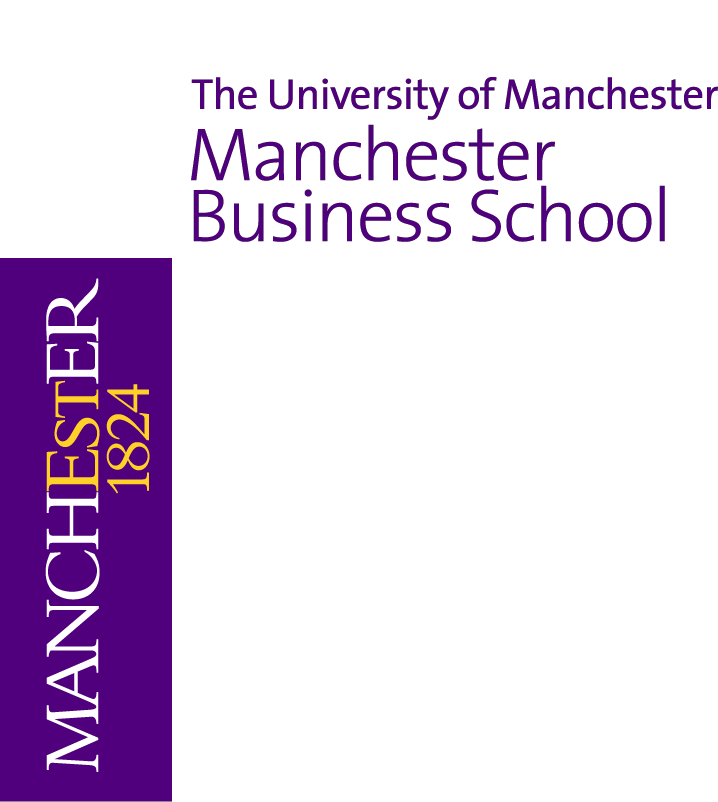 Research Methods
Dr Julia Handl
Today’s session
Relevance
Taking responsibility for your own learning is essential in a post-graduate degree
Variety of courses / assessment

Individual summer research project

Dissertation + Different styles of reports
Today’s session
Activity 1: Your learning style
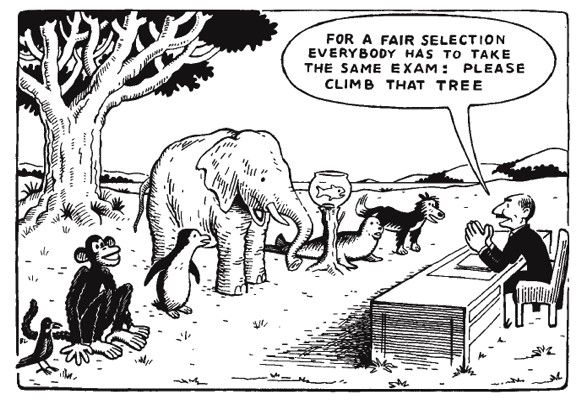 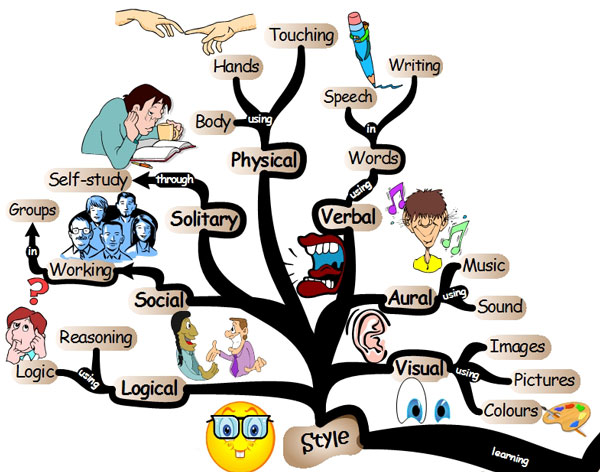 Learning styles
Understand your own learning preferences
Adapt your course to suit you, e.g. make sure to choose appropriate modules, form a study group, identify additional materials, ...
Deep rather than surface learning
Activity 2: Organizing yourself
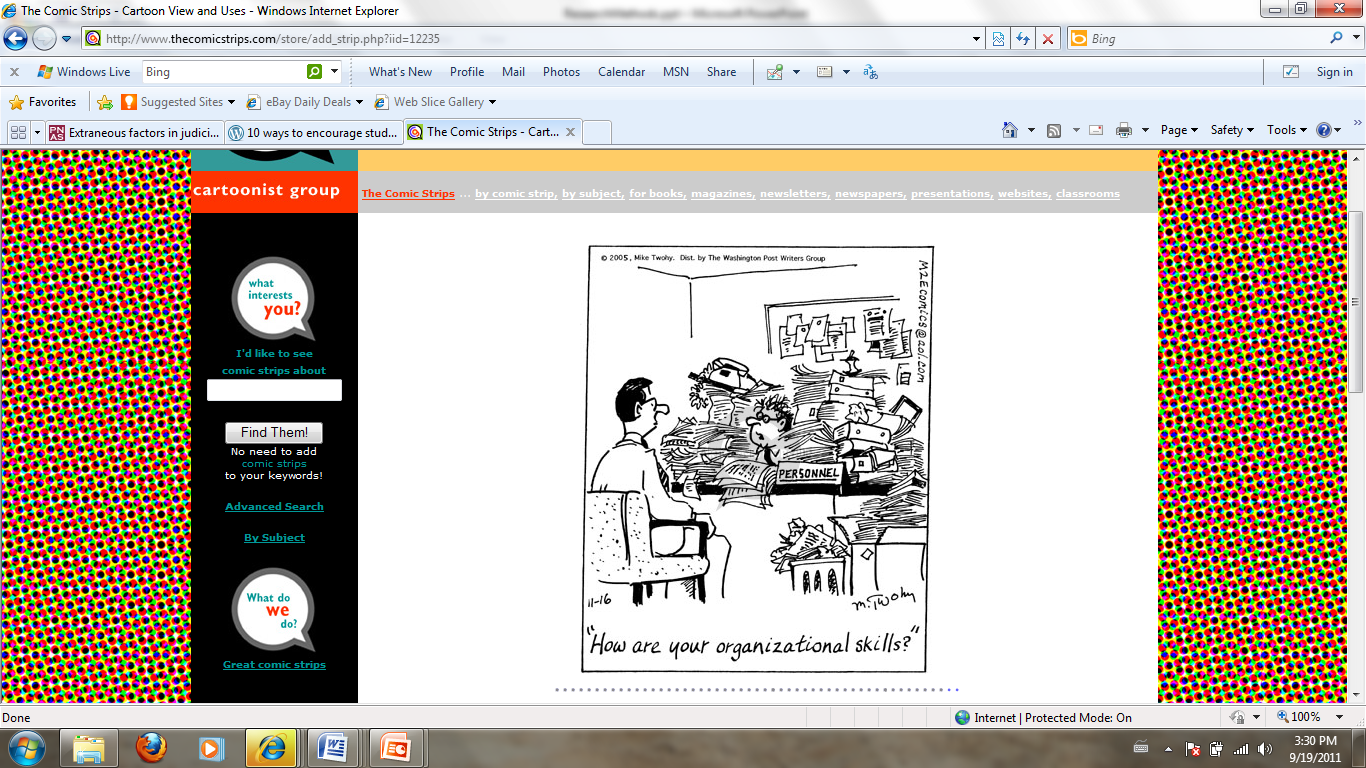 Organization skills
Many people struggle with time management
Often people appear a lot more organized & confident than they really are
Talk to each other and academic staff! 
Make use of available resources, e.g. books on study skills
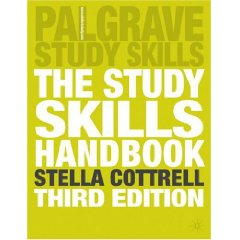 Amount of reading done is
NOT 
proportional to the final mark
Smart reading
Do I use reading lists selectively?
Do I find information quickly?
Do I select the relevant parts of the book or paper? 
Do I use photocopies (and highlighter pens?)
Do I note down the main ideas?
Do I vary reading speed and method?
Do I know what I am looking for?
Critical reading
Identify the line of reasoning
Critically evaluate the line of reasoning
Relevant and sufficient propositions
Logical progression
False premises
Flawed reasoning
Question surface appearances
Identify evidence in the text
Evaluate the evidence
Identify the writer’s conclusions
Evaluate whether the evidence supports the conclusions
Today’s session
What is research?
Systematic study and investigation, especially to discover new facts.					
Includes conformation of existing facts, review of existing knowledge.

Pure / basic versus applied research.
Activity 3: Generating research ideas
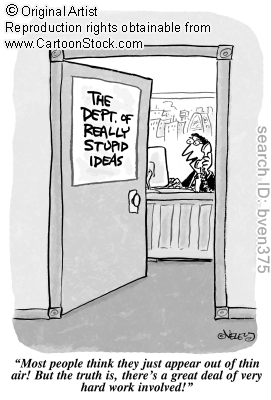 Research ideas
Adapted from M. Saunders, P. Lewis and A Thornhill, Research Methods for Business Students, Prentice Hall, 2007
Aspects of a good research project
Interest 
Impact / applicability
Ability to generalize
Originality
Feasibility (access, quality of data, sound methodology, reproducability…)
Well-defined topic and objectives
Objectivity
Research: Induction vs Deduction
What is the key difference between induction and deduction?
You have chosen to undertake your research project following a deductive approach. What factors may cause you to work inductively, although deductively is your preferred choice?
Activity 4: The research process
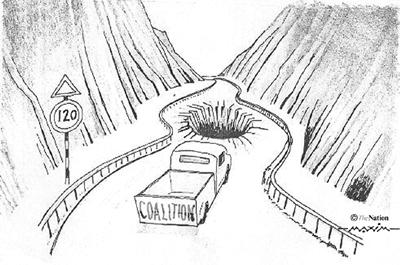 RESEARCH
Today’s session
Activity 5: Good writing
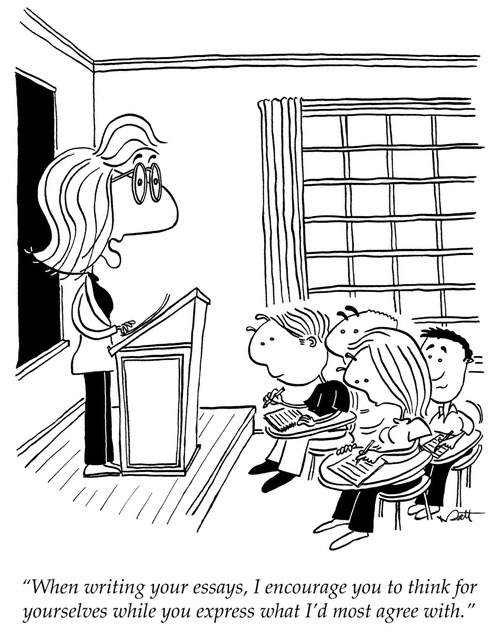 Aspects of good writing
Writing = Thinking. Therefore, start early!
Maintain a clear message and logical argument throughout
Clear link between literature review and topic / research questions
Be critical, objective and fair w.r.t. the literature
Balanced and logical structure
Reflection on strengths and limitations
Writing for different audiences
Writing is necessarily catered towards an audience
Assumptions about background knowledge, interests, etc. 
In this course, you will encounter three different styles:
Consulting or Managerial Report
Academic Report
Reflective Report
Activity 5: Plagiarism
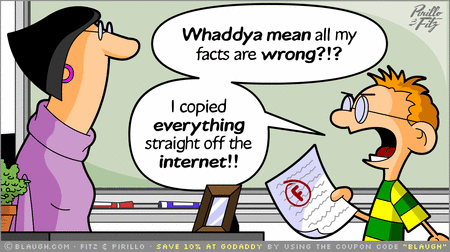 Avoiding accidental plagiarism
Make sure you fully understand what constitutes plagiarism at a UK university
Close books before you start writing, even if you are just writing notes!
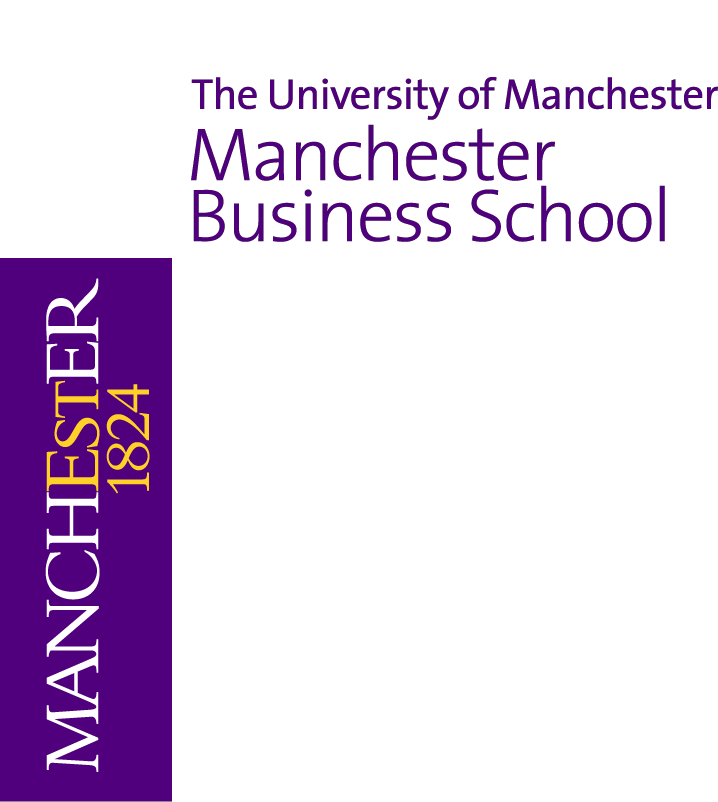 Some useful references:
M. Riley, R. Wood, M. Clark, E. Wilkie and E. Szivas, Researching and Writing Dissertations in Business and Managements, Thomson Learning, 2001
M. Saunders, P. Lewis and A. Thornhill, Research Methods for Business Students, Prentice Hall, 2007
S. Cottrell, The Study Skills Handbook, Palgrave, 2008
N. Proudlove, Guidance on Submission Styles, BB9 Contact: 	Julia Handl, j.handl@mbs.ac.uk 		F39, MBS East